Writing a good evaluation report
Support to strengthening the higher education system in azerbaidjan
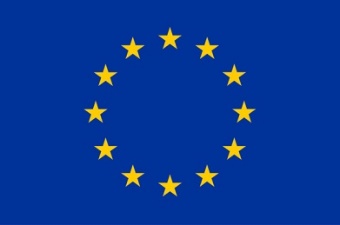 October 2019
Training session N0.2

Eliane Kotler
Michelle Houppe
General Steps of Procedures
WRITING A GOOD REPORT
[Speaker Notes: Key principle of academic evaluation, relying on diversity of stakeholders involved in the program, complementarity of skills and points of views]
Writing a good report
1			      2			  3
[Speaker Notes: It may be seen as a linear or sequential process, but not only]
Writing a good report
The report relies on the SER:
to confirm ou infirm the self-analysis (double check)
assess the quality of the whole SE approach
[Speaker Notes: It is more like a double-check approach, integrating the content of the SER and the visit. The better, the more sincere the SER, the more efficient the visit, the better the report]
Writing a good report
A -  the content
The report must be useful

Allow the evaluated program to assess its position (national environment)
Help to take decision and manage the program
Requisite:
 give an appreciation about the quality of the program
 rely on facts and figures (for example with tables in attachment)
 give a clear and verified picture, thanks to the visit
 formulate recommendations
Writing a good report
The information gathered (SER + visit) allows the evaluators to:
Assess the quality of the program 
Evaluate its trend,  its trajectory
Give recommendations for the future
WRITING A GOOD REPORT
B -  the writing
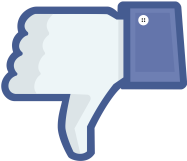 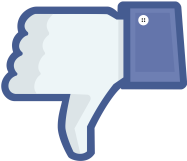 Key points of the report
The report has to be objective, evidence based, useful

Objective
No personal jugement
Evidence based
The report has to provide references to the SER, to datas given 
Useful 
The recommendations have to be based on the strengths and weaknesses.
They have to be realistic, feasable and understandable.

METHODOLOGY
Sum up your notes and compare to your needs
Draft your contribution :
No personalization, no direct critical view on a person
Structure of the Report
Institution Identity Sheet
Introduction which precises the main features of the programme and its position within the institution
On-site visit description
	Presentation of the institution's self-evaluation approach
	Composition of the panel of experts
	On-site visit description 
III.   Analysis of the study programme:
Programme aims and learning outcomes
Curriculum design 
Teaching staff 
Facilities and learning resources 
Study process and students‘ performance assessment
Programme management
The strengths and the weaknesses have to be highlighted for each evaluation area
Recommendations have to be provided
IV.   CONCLUSION
General Strengths, Weaknesses and Recommendations
Study programme analysis
Evaluation Standards in a nutshell
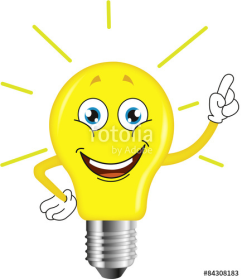 Key words
What do you need to assess ?

What are you trying to demonstrate ?

In order to evaluate if the program is:
compliant:		A
mostly compliant:	B
partially compliant:	C
non-compliant:		D
1. Programme aims and learning outcomes
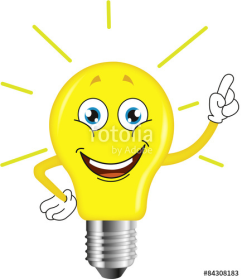 Key words
2. Curriculum design
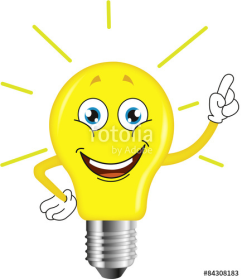 Key words
ECTS
[Speaker Notes: Found logic of the programme, link with research, learning outcomes,]
3. Teaching staff
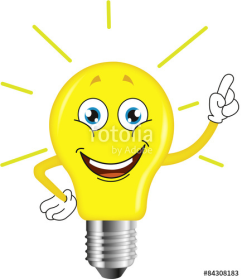 Key words
4. Facilities and learning resources
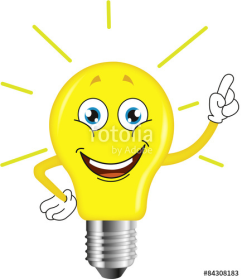 5. Study process and Students’performance assessment
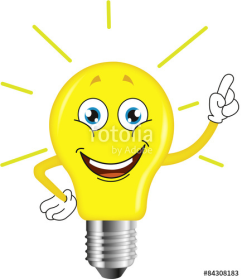 STUDENT SUCCESS
[Speaker Notes: Social support, academic guidance,
Key-word : success for students]
6. Programme management
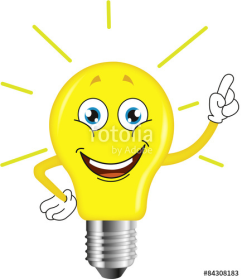 Key words
Drafting scheme
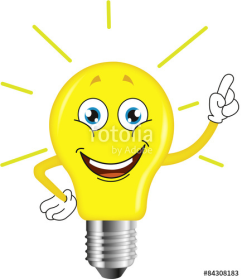 Key words
Provisional report drafting
Each expert writes a comment about his own field of interview:
Not too long (length to be defined)
Clear
Objective: evaluative but evidence-based
Argued
The President of the committee reads the entire report (and sometimes re-writes some parts of it)
The report is signed by the President
The name and quality of the experts are precised on the report (at the beginning or at the end)
Best  practices
Avoid conditional sentences, deliver a clear message

Do not be too prescriptive;

Avoid using specific cultural contextual references;

Do not extend sentences across many lines.
Best practices
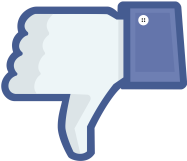 Evaluation report should not repeat information provided in the SER: NO COPY/PASTE  

Evaluation report should not be descriptive but analytical

Factual information about the study programme should be correct

Not only weaknesses but also strengths should be emphasized

Enough attention should be devoted to the conclusions

Attention to be paid about how recommendations of previous evaluation were implemented.
The evaluation report drafting -1
The report has to be the result of a collegial analysis.

At the end of the on-site visit, the experts have a final debriefing (3 hours)  together to define the strenghts, weaknesses and recommendations.

Then, every expert can draft his/her own part, taking into account this collegial position
The evaluation report drafting -2 -
The evaluation report drafting -3 -
Beginning of the report, 2 examples
1- PRESENTATION OF THE INSTITUTION’S SELF-EVALUATION APPROACH 
After the first contacts with ANB staff, by …., xxx University set up a dedicated committee around the Head of Education Department and the head of School of Education, in order to monitor the self-evaluation process. Five groups of staff were created, and 10 meetings were held between march and april 2019. 
The self-evaluation report, dated june 2019, is a rather consistent document, with some redundancies, and some lacking information. All in all, it is rather well organized, and clearly written. It follows the various areas and fields of the AZ external evaluation standards framework, and addresses all criteria. However the indicators corresponding are not always informed.
The SWOT analysis of each criteria is uneven: some criteria have been analysed in a deep way, others are less complete.
Beginning of the REPORT, 2 examples
1- PRESENTATION OF THE INSTITUTION’S SELF-EVALUATION APPROACH 
After the first contacts with ANB staff, by …., xxx University set up a dedicated committee around the Head of the Department, The Deputy Dean of the Faculty and the Head of the department of Az …, in order to monitor the self-evaluation process. Seven groups of staff were created, and 10 meetings were held between april  and may 2019. 
The self-evaluation report, dated june 2019, is a rather consistent document, with some redundancies, and some lacking information. It is nevertheless well organized, and clearly written. It follows the various areas and fields of the AZ external evaluation standards framework, and addresses in detail all criteria. 
It reveals the excellent state of mind of the institution as regards to the process of self-evaluation, and its good understanding and awareness of the defined criteria. The SWOT analysis of each criteria is quite complete and detailed, and seems to have been an opportunity for a deep self-critical analysis. The number of demonstrations and regulations listed in annex is consistent. The well-developed quality management culture of the programme seems to be an important asset for a pertinent self-evaluation approach.
Recommendation example : Teaching staff
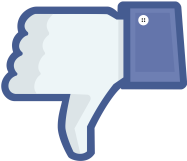 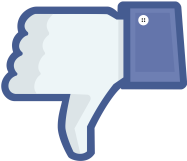 Recommendation example : students mobility programmes
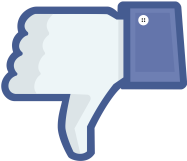 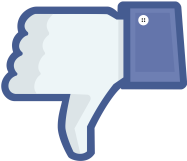 Workshop – ASOIU computer Eng.Criteria 1 -
Write a report about criterias:
1.1
1.2/1.3
1.5
1.6
How to write: 1/findings 2/analysis3/recommendations
1.1 
every information required about the teaching documents is provided and available on the website. However the aims of the study program are not really described. 
After the visit, it appears that…
The committee suggests to provide a precise description of the goals of the programme and employment opportunities for graduates, in order to inform students and stakeholders. The best way would be publicity on the website and during job fairs.
How to write the report
1.2/ 1.3 
The expected learning outcomes are specified, with a lot of details. The committee wonders if all these competencies were actually acquired at BA level. The comparison with MA competencies shows …
The links with the labor market are not specified in a convincing way.
After discussion with employers, the committe believes that…
How to write the report
1.5
The regional context is not analyzed: as a consequence, the committee cannot evaluate if the learning outcomes are on line with the development of the business activities in the area. 
After meeting with the members of the Board, the committee recommends to develop periodical internships and practical lessons. A final report could be evaluated by a mixed jury panel: teaching staff and professional together.
How to write the report
1.6 
Employability is a real concern for the programme. However, the committee does not know how the career center operates in an effective way.
After the visit, …
The committee recommends to publish job and training offers, to train students to write CV and behave during job interviews.
Conclusion: 1. Strengths
A quite good use of the website, which needs to be further developed
The competence approach is effective
The issue of employability is taken into account
conclusion: 2. Weaknesses
The labor market is not sufficiently involved in the program:
Design of the program
Update of the content
Internships opportunities

2. The goals of the program are not defined in a practical and satisfactory way
Conclusion: 3. Recommendations
The goals of the program have to be defined more clearly and made publicly available.
An overall view of the global picture needs to be provided.
The links with employers need to be Strenghtened: invite them to stand in the board/Council of improvment, in jury panels, or to give lessons.